What are these bones of the upper extremity?
Clavicle
Scapula
Humerus
Ulna
Radius
Carpals
Metacarpals
Phalanges
What are the 3 landmarks of the scapula?
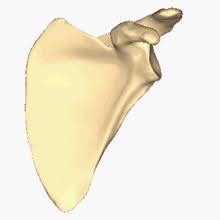 2. Acromion process
3. Glenoid fossa
1.
Spine of Scapula
What are the two joints of the shoulder?
Acromioclavicular
Glenohumeral
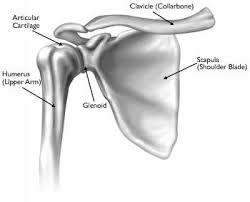 What are the 3 joints of the phalanges?
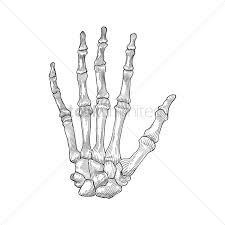 Metacarpal Phalangeal (MCP)
Proximal Interphalangeal (PIP)
Distal Interphalangeal (DIP)
What is the subacromial Bursa?
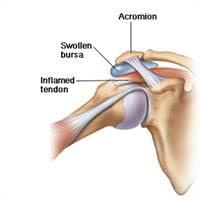 A fluid filled sack just below the acromion process
What is the purpose of the Glenoid Labrum?
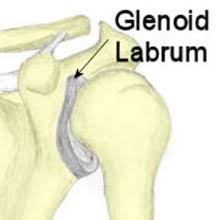 It helps deepen the socket of the shoulder
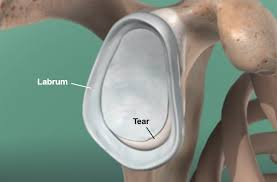 What are the 4 rotator cuff muscles?
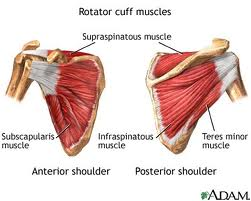 Supraspinatus
 Infraspinatus
Teres minor
Subscapularis
What movement do each of the rotator cuff perform?
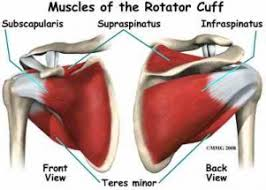 Supraspinatus 
External Rotation
Infraspinatus 
External Rotation
Teres Minor 
External Rotation
Subscapularis 
 Internal Rotation
Where is the bicep brachii located and what is its primary movement?
Anterior aspect of the upper arm
Flexes the elbow
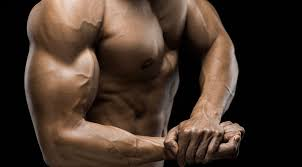 What is the movement of the triceps brachii
Extends the elbow
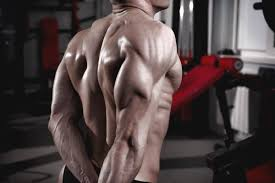 What injury do you get when you do a lot of over head exercises?
Shoulder impingement syndrome
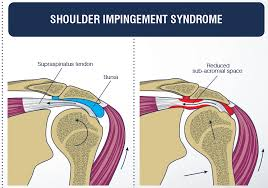 The injury sign is a flattened deltoid and is caused by forced abduction and external rotation
Shoulder dislocation
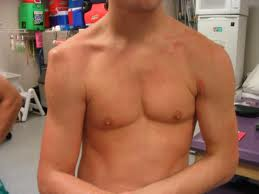 Landing on the tip of your shoulder can separate this joint and ligament?
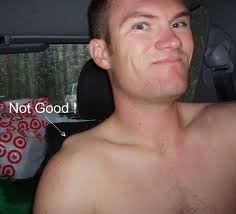 AC joint and ligament
What injury results in a direct impact to the clavicle?
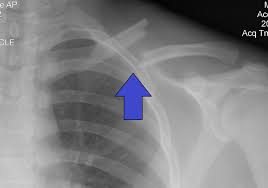 Clavicle Fracture
What is the cause of medial epicondylitis?
Repetitive flexion of the wrist
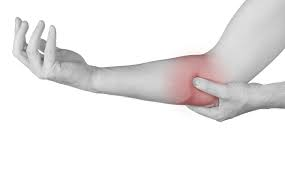 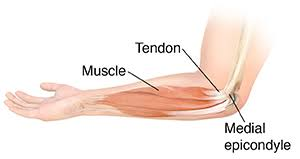 What causes lateral epicondylitis?
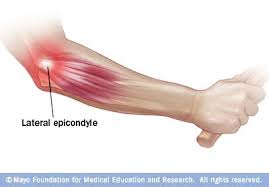 Repetitive Extension
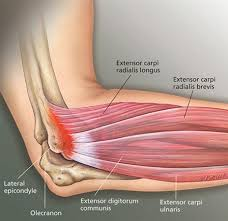 A blow to the tip of the finger could cause
Interphalangeal Dislocation
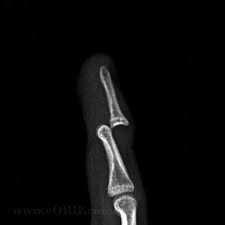 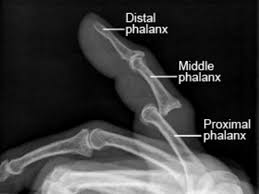 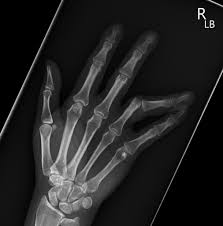